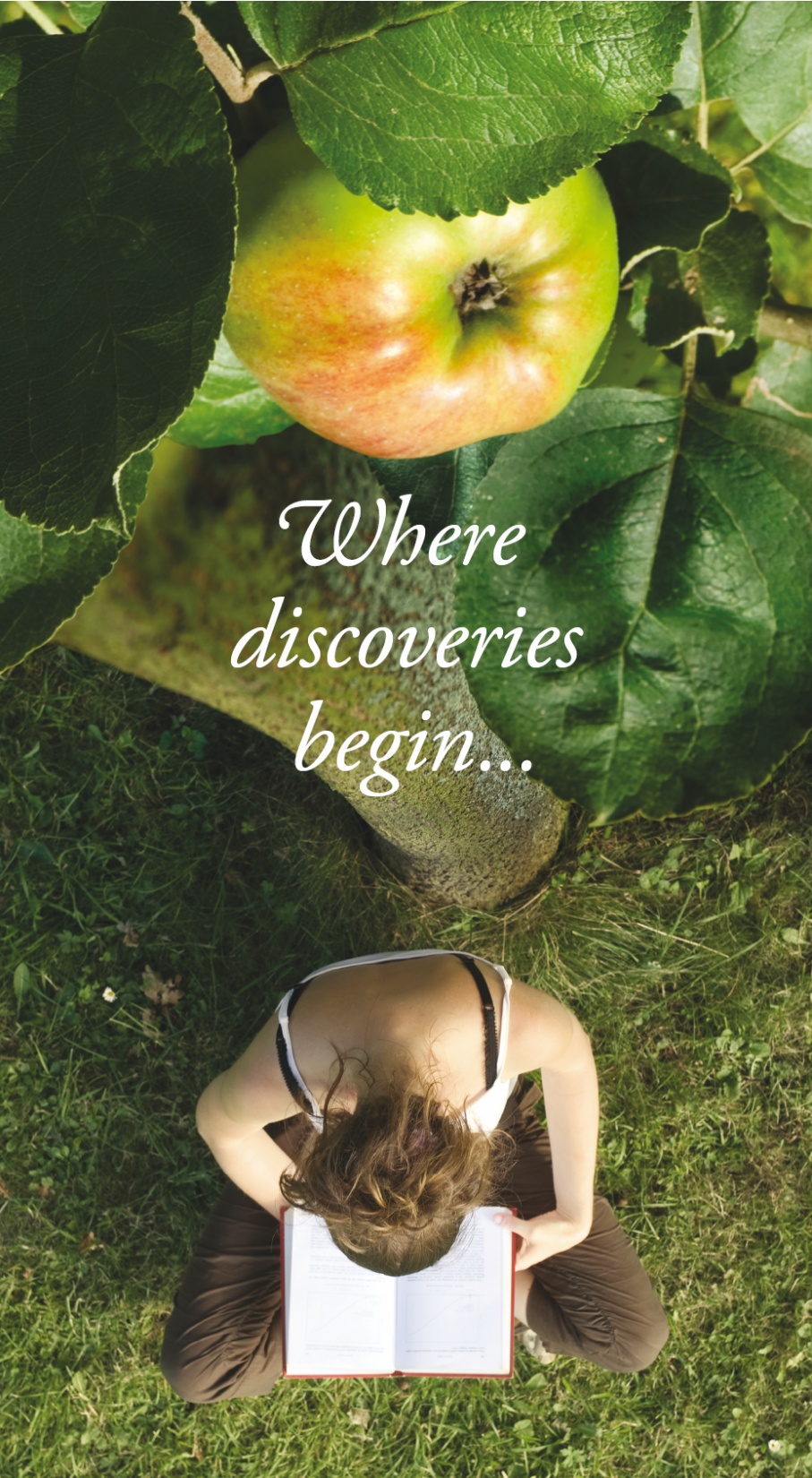 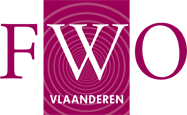 DISCIPLINECODES

FWO


Hans Willems
Directeur Steun aan Onderzoekers
FONDS WETENSCHAPPELIJK ONDERZOEK
RESEARCH FOUNDATION • FLANDERS
1
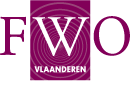 Agenda
Achtergrond
Werkwijze FWO
Discussie over krijtlijnen en gebruik nadien
Varia
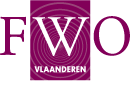 1. Achtergrond
< 2011 systeem van disciplines en specialiteiten: ca. 26 000 termen
Haast onbruikbaar voor rechtstreeks doorschrijven naar databank (loops, dubbels, enz.)
Hervorming drong zich op (invoeren E-loket)
Bredere context: nood aan indicatoren voor rapportering
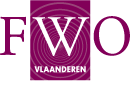 Bestaande systemen
IWETO (wetenschapsdomeinen + toepassingsgebieden)
SOOI
NABS
FOS (Fields of Science)
ISI-gebieden/subject categories
Diverse systemen van buitenlandse research councils
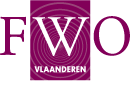 Vereisten van nieuw systeem
Coherentie
Exhaustiviteit
Homogeniteit (vergelijkbare graad van specialisatie in verschillende gebieden)
Beheersbaarheid (streefcijfer: 8 à 900 codes)
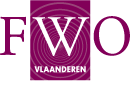 2. Werkwijze
Opnieuw samenroepen van de werkgroepen commissiehervorming (breed draagvlak)N.B.: stond los van discussie over scopes van elk panel
Alternerend vergaderen met stuurgroep – inclusief voorzitters werkgroepen (validering – bijsturing)
Proces heeft 1 jaar geduurd
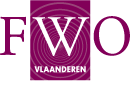 3. Aandachtspunten bij totstandkoming
Uitgangspunt: waar mogelijk ISI-gebieden
Grote clusters van tijdschriften
Opgesteld door experts in het veld
Getracht overlappingen te vermijden of op te opvangen (met name Bio vs Med)
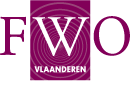 3. Lijst disciplinecodes
950 Disciplinecodes (5 gebieden)
BIO : 116
Cult : 157
G&M : 276
Med : 88
W&T : 313
Verder opgesplitst in max. 3 niveaus
Getracht overlappingen te vermijden of op te opvangen (met name Bio vs Med)
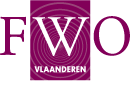 3. Lijst disciplinecodes
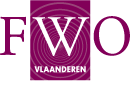 4. Gebruik codes
E-loket (voor iedereen) / online aanvraagsysteem
Monitoren financiering FWO
Rapportering financiering
Opsporen experts / externe peer review
Mogelijkheid tot interactie met andere instellingen
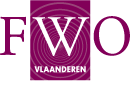 Meer informatie over disciplinecodes
Website FWO: www.fwo.be

Disciplinecodes :
http://www.fwo.be/CMSDownload.aspx?ID=41e1fe9c-20bc-4880-8594-0117f9b07fc1&L=nl
11